Wednesday 13th MayP1/A1 French
Colours
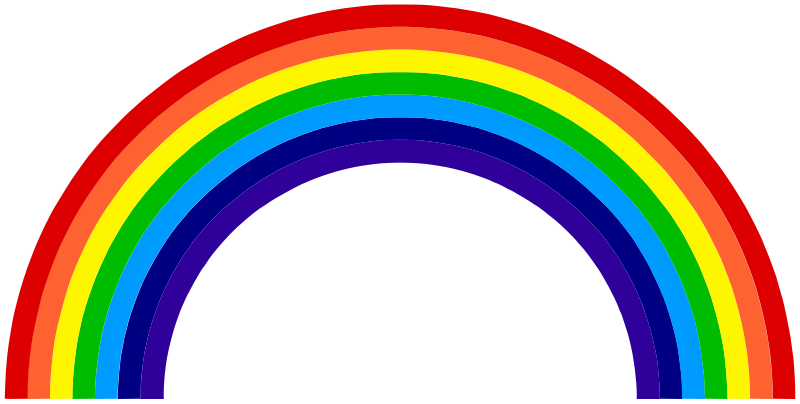 Activité 1
Try to say the correct colour word in French before revealing the answer.

Remember to say “C’est……” first
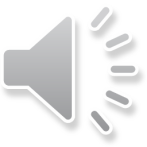 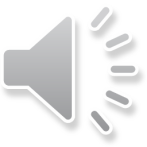 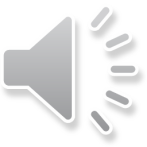 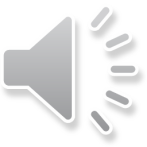 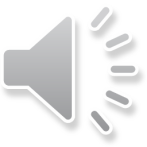 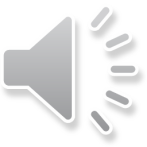 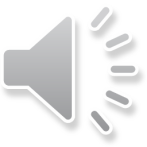 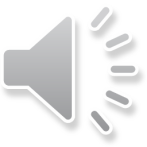 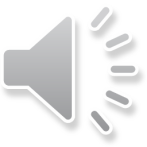 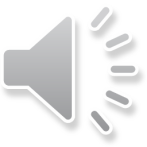 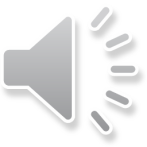 Activité 2
Où est le….?
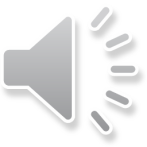 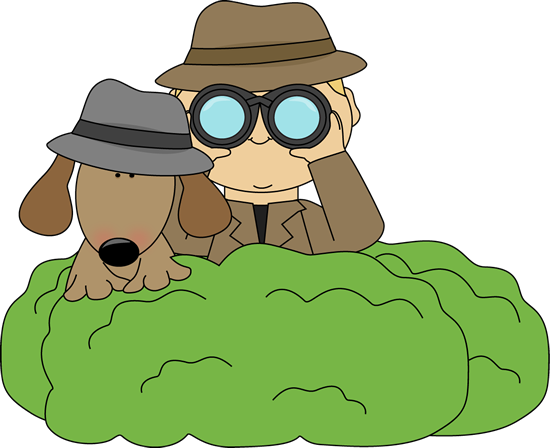 Où est le….?
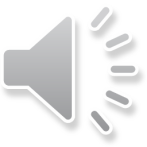 For this activity, the children have to find where each colour is on the screen. 
Où est means where is….
Voici means here is!
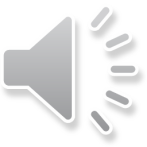 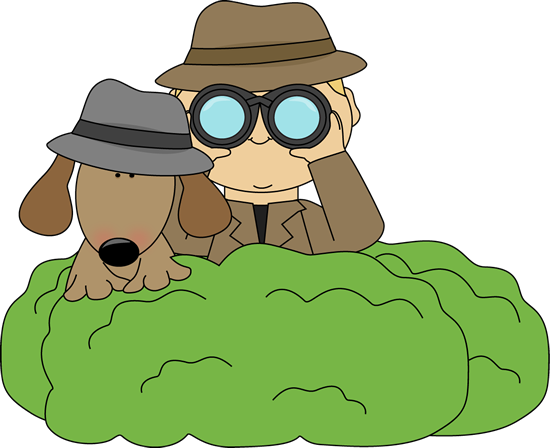 Où est le jaune?
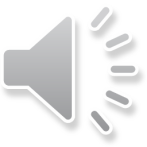 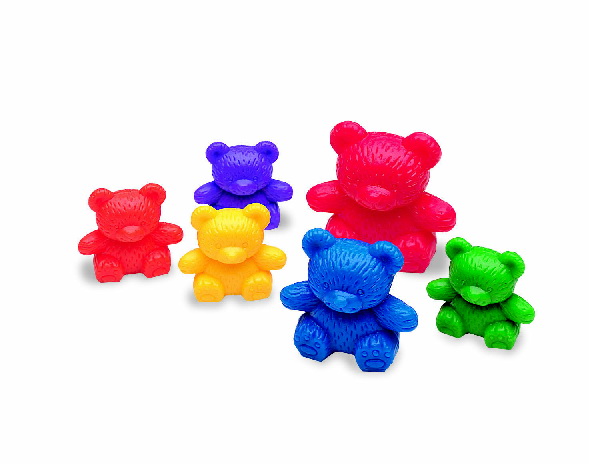 Voici le jaune!
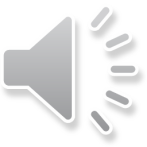 [Speaker Notes: Voici means here is]
Où est le rouge?
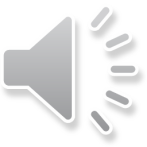 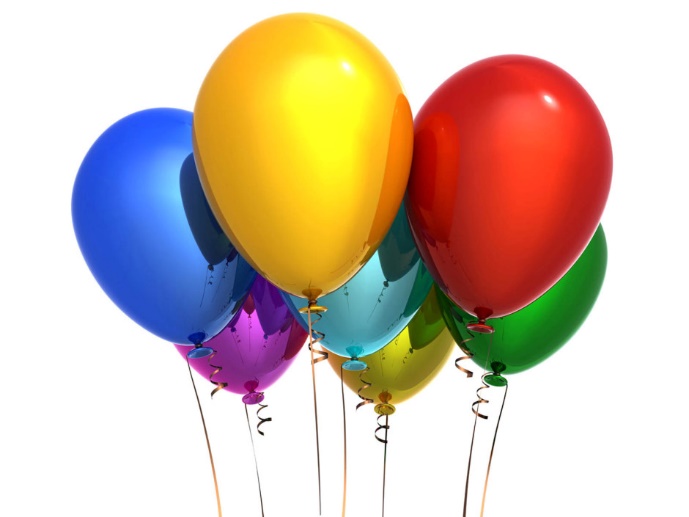 Oui! 
Voici le rouge!
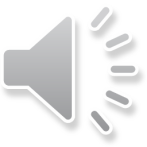 [Speaker Notes: Voici means here is]
Où est le bleu?
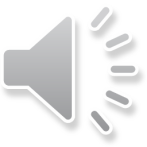 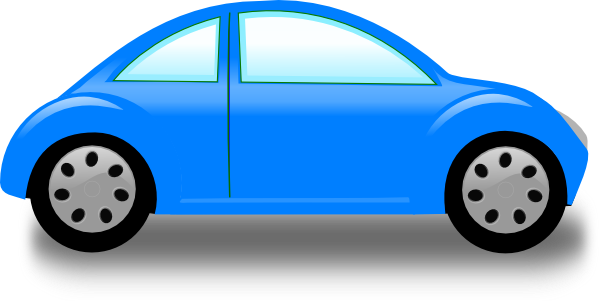 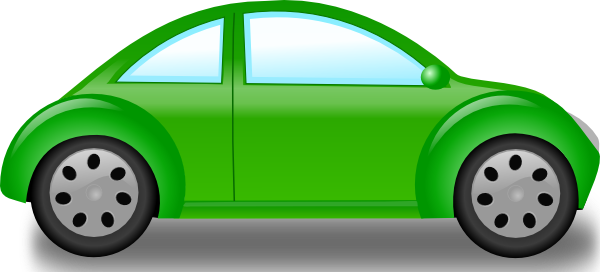 Oui! 
Voici le bleu!
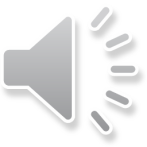 [Speaker Notes: Voici means here is]
Où est l’orange?
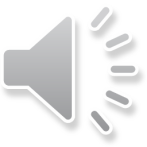 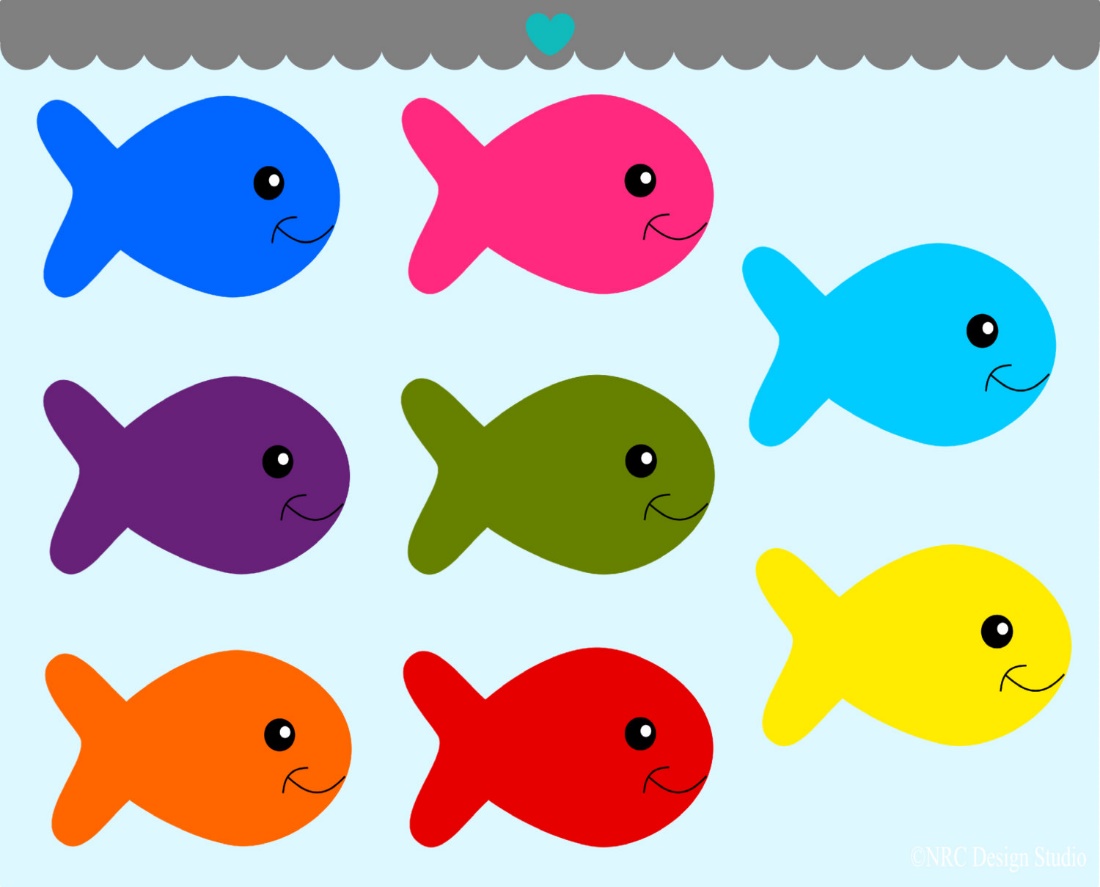 Oui! 
Voici l’orange!
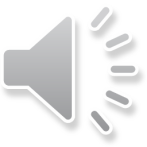 [Speaker Notes: Voici means here is]
Où est le rose?
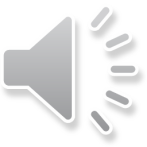 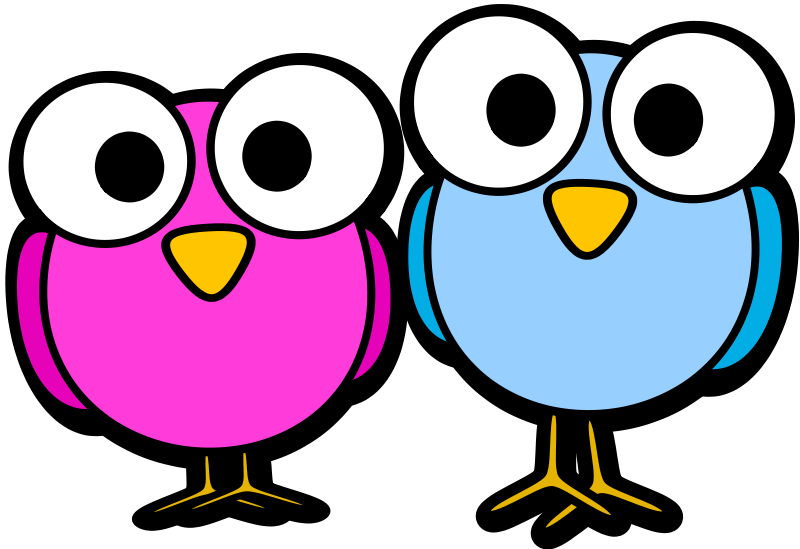 Super! 
Voici le rose!
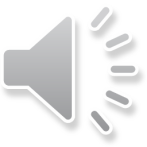 [Speaker Notes: Voici means here is]
Où est le blanc?
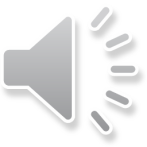 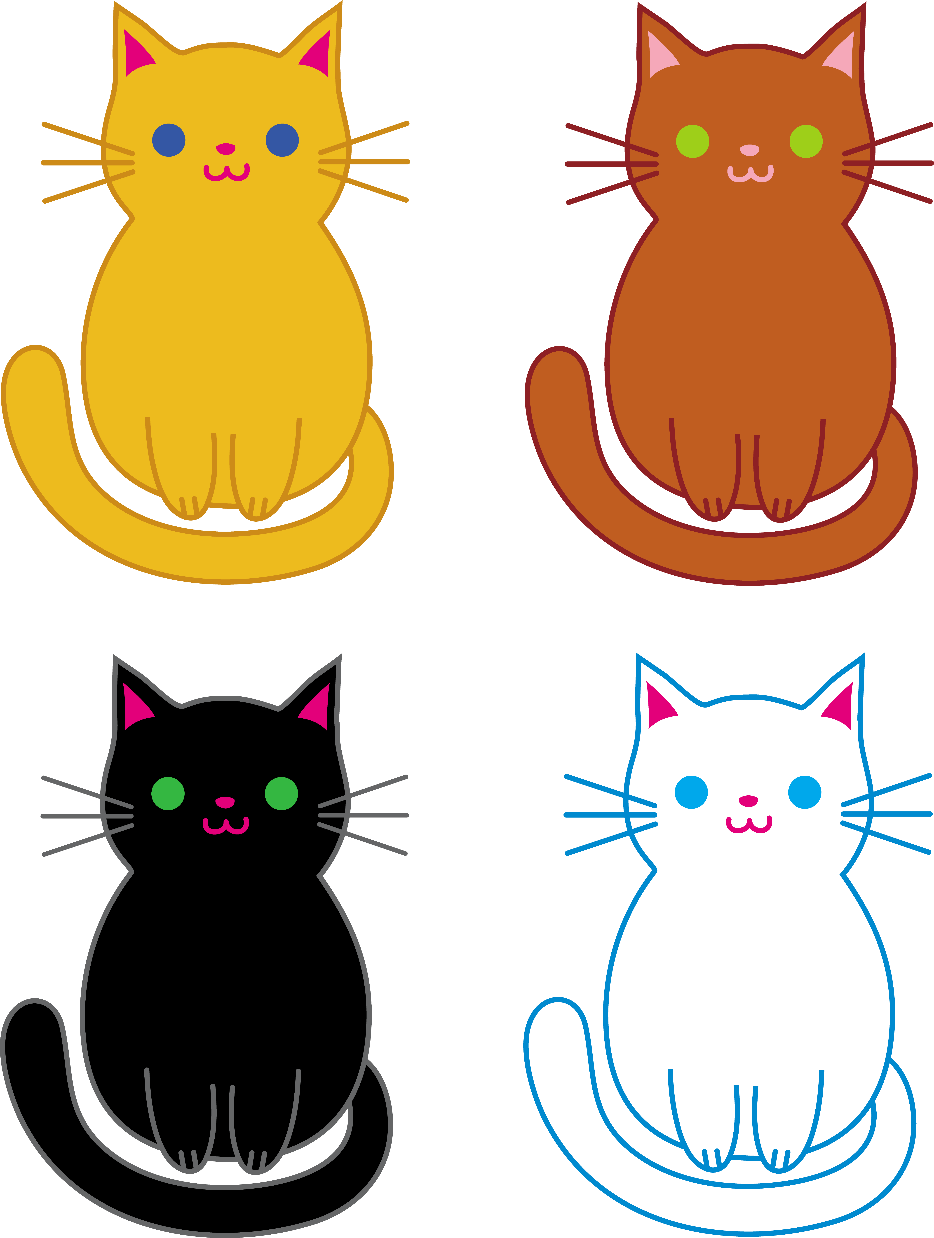 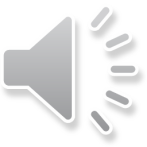 Oui, très bien! 
Voici
le blanc!
[Speaker Notes: Voici means here is]
Où est le vert?
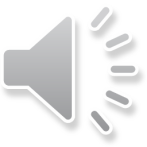 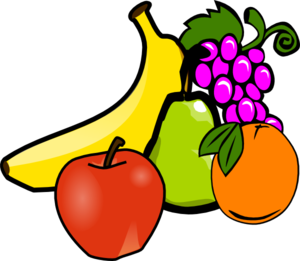 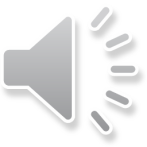 Voici le vert!
[Speaker Notes: Voici means here is]
Poème des couleurs
C’est rouge?
Oui, c’est rouge!
C’est vert? 
Oui, c’est vert! 
C’est orange? 
Oui! C’est orange! 
C’est jaune? 
Oui, c’est jaune! 
Qu’est-ce que c’est? 
C’est un arc en ciel!
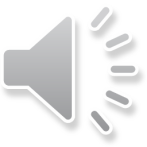 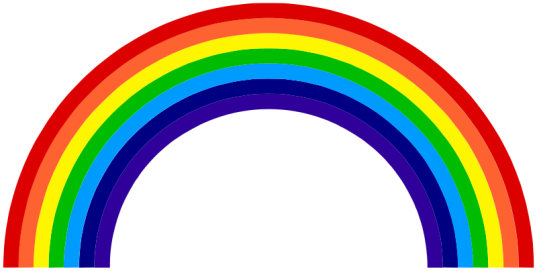 [Speaker Notes: Qu’est-ce que c’est means What is it?  And C’est un arc en ciel means it’s a rainbow!  You can further develop this poem by adding in more colours and asking pupils to add them in as they know them.  It could also be used as a display with pupils own rainbows alongside it ]
Couleurs (to tune for Frère Jacques)
Bleu, blanc, jaune, vert
Bleu, blanc, jaune, vert 
Violet 
Violet
Orange, gris et marron 
Orange, gris et marron
Rouge, noir, rose
Rouge, noir, rose
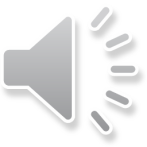 [Speaker Notes: Once pupils are confident as a group with this song, you can give them colour cards in groups (e.g. one group would have bleu, violet and orange and another group would have a different set of colours).  They can then hold up their colour cards as they sing their own colour part of the song. 
Another sample activity would be to have colour cards on pupils desks so they could point to each colour as they sing or listen and put them into the correct order of the song.]
Au revoir!
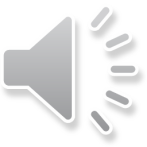 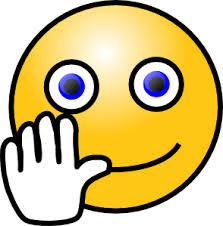